Universidade Federal do Rio Grande do Norte
Centro de Ciências Exatas e da Terra
Coordenação do Curso de Graduação em Geofísica
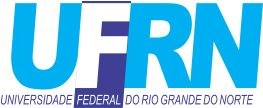 DEFESA DE RELATÓRIO DE GRADUAÇÃO EM GEOFÍSICA (GEF0161)
Título:
CÁLCULO DE FUNÇÃO DO RECEPTOR DE ONDA S NA
 PROVÍNCIA BORBOREMA
Autor:
José Richarles Almeida Gomes
Banca Examinadora:
Prof. Jordi Julià Casas (DGEF/UFRN – Orientador)
Prof. Aderson Farias do Nascimento (DGEF/UFRN)
Msc. Hugo Esteban Poveda Nuñez (PPGG/UFRN)
Data: 24 de novembro de 2016 – Horário: 10:00h
Local: Auditório do Departamento de Geofísica (2º pavimento do Prédio REUNI)